Возможности и Перспективы
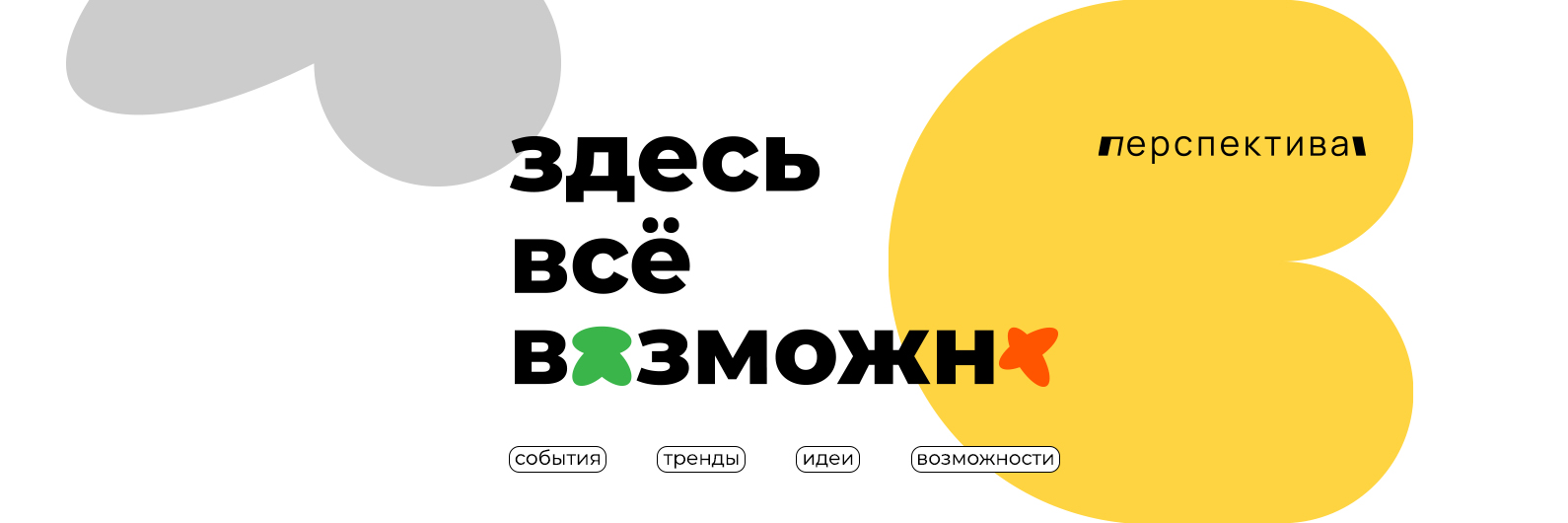 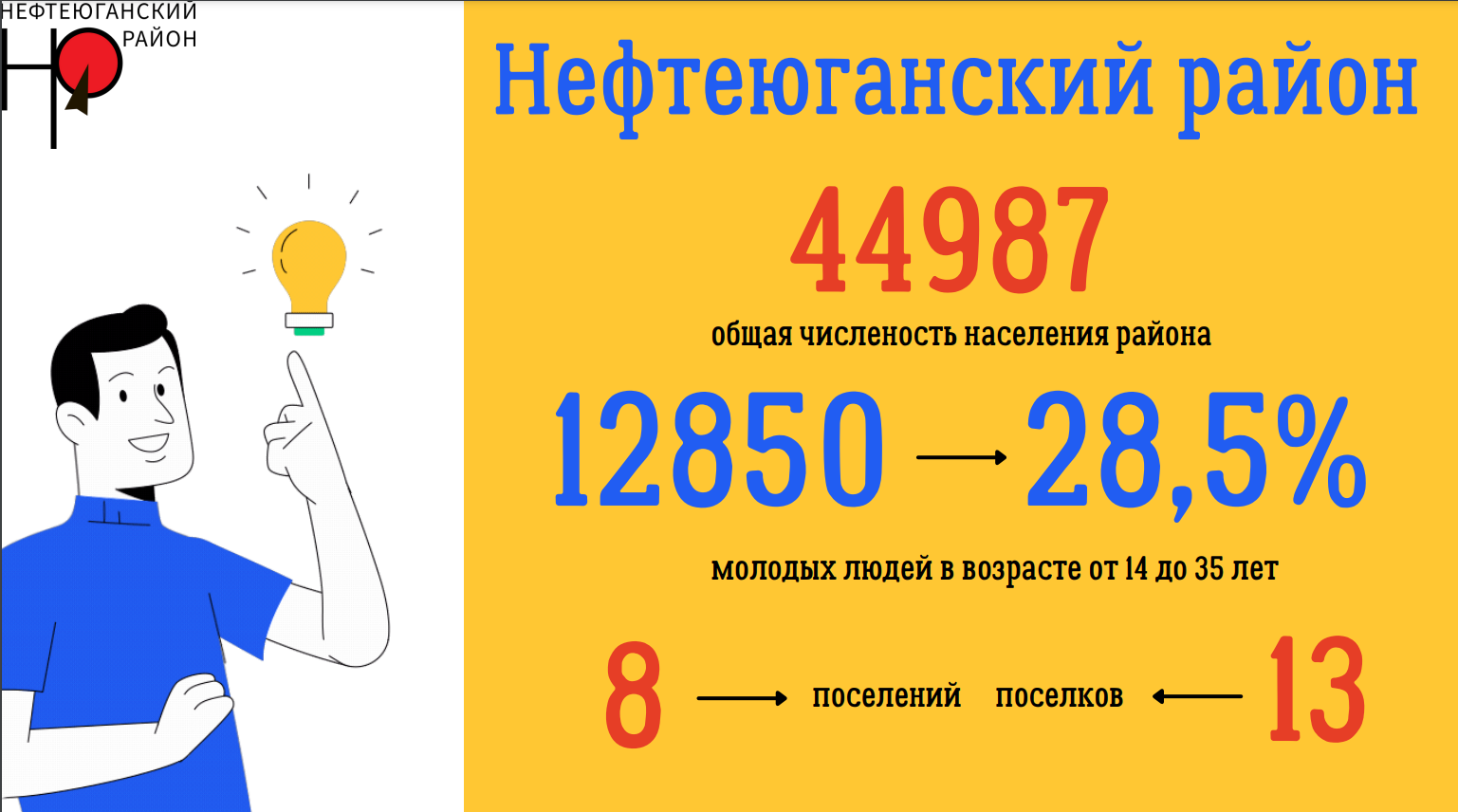 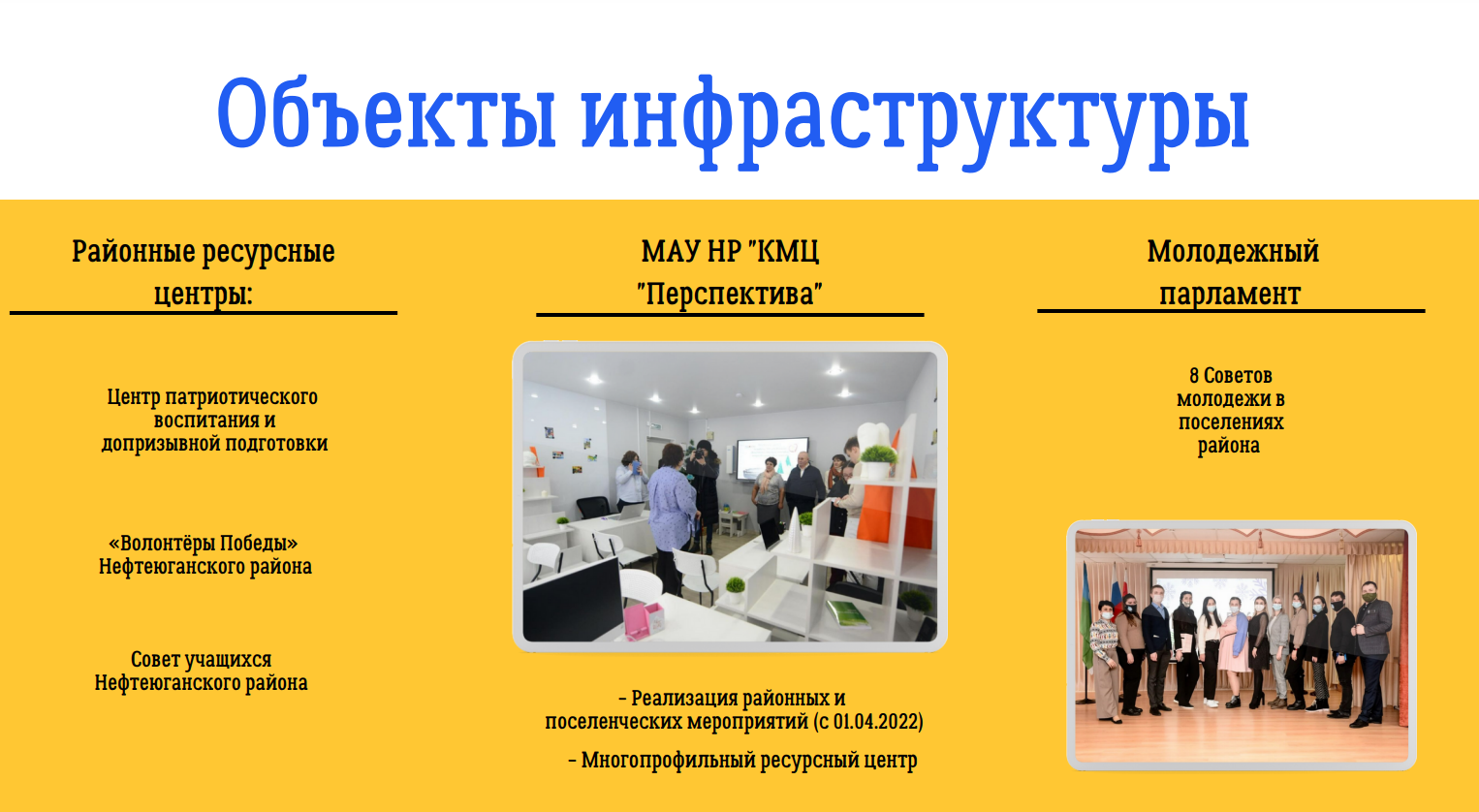 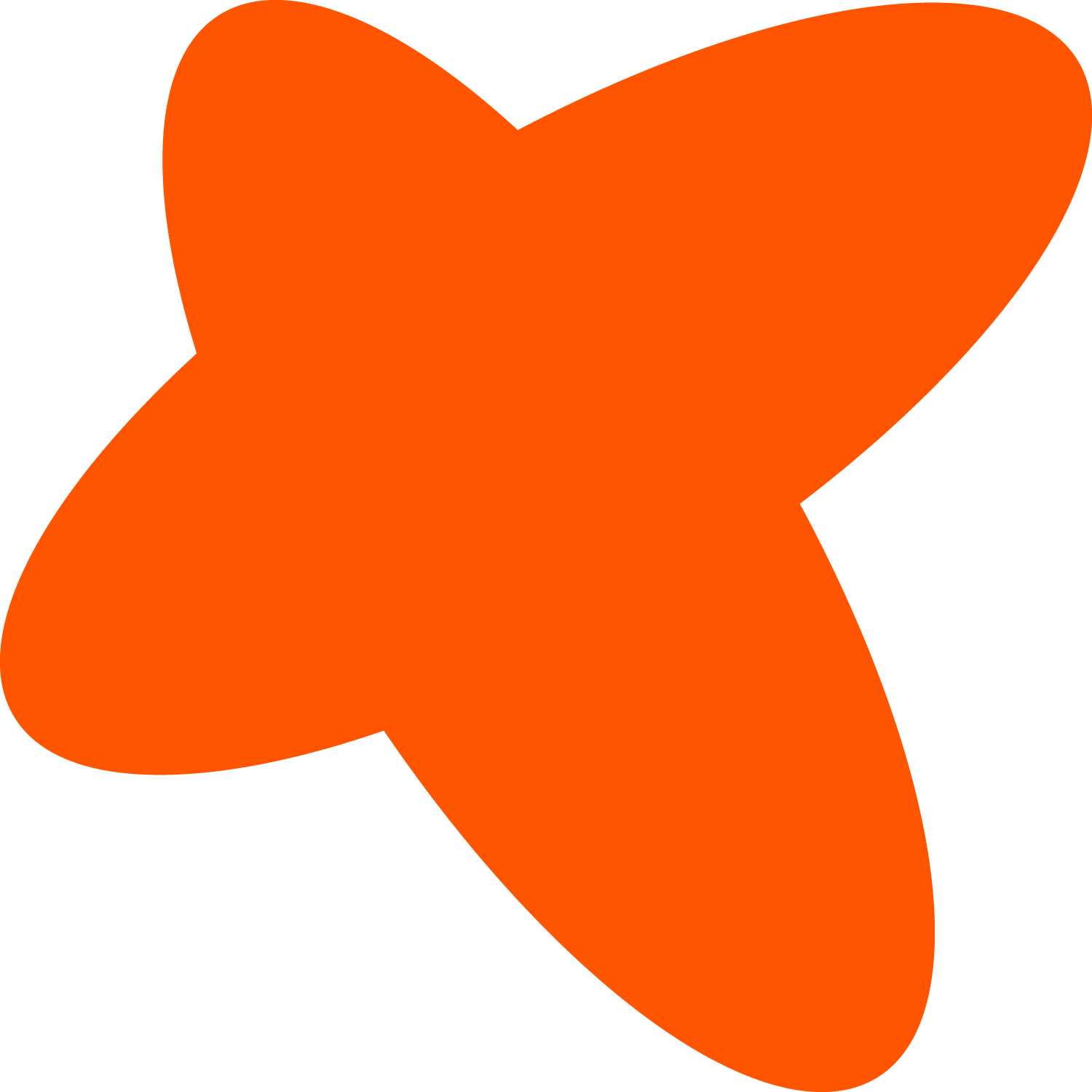 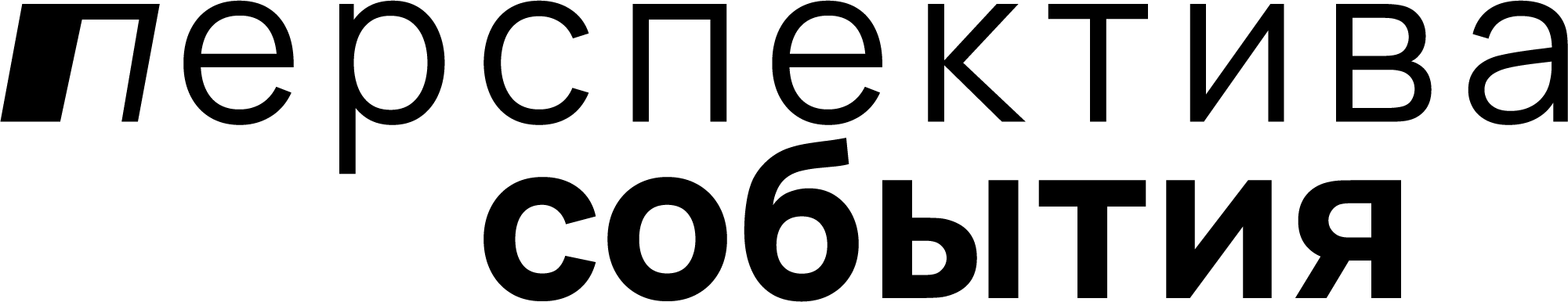 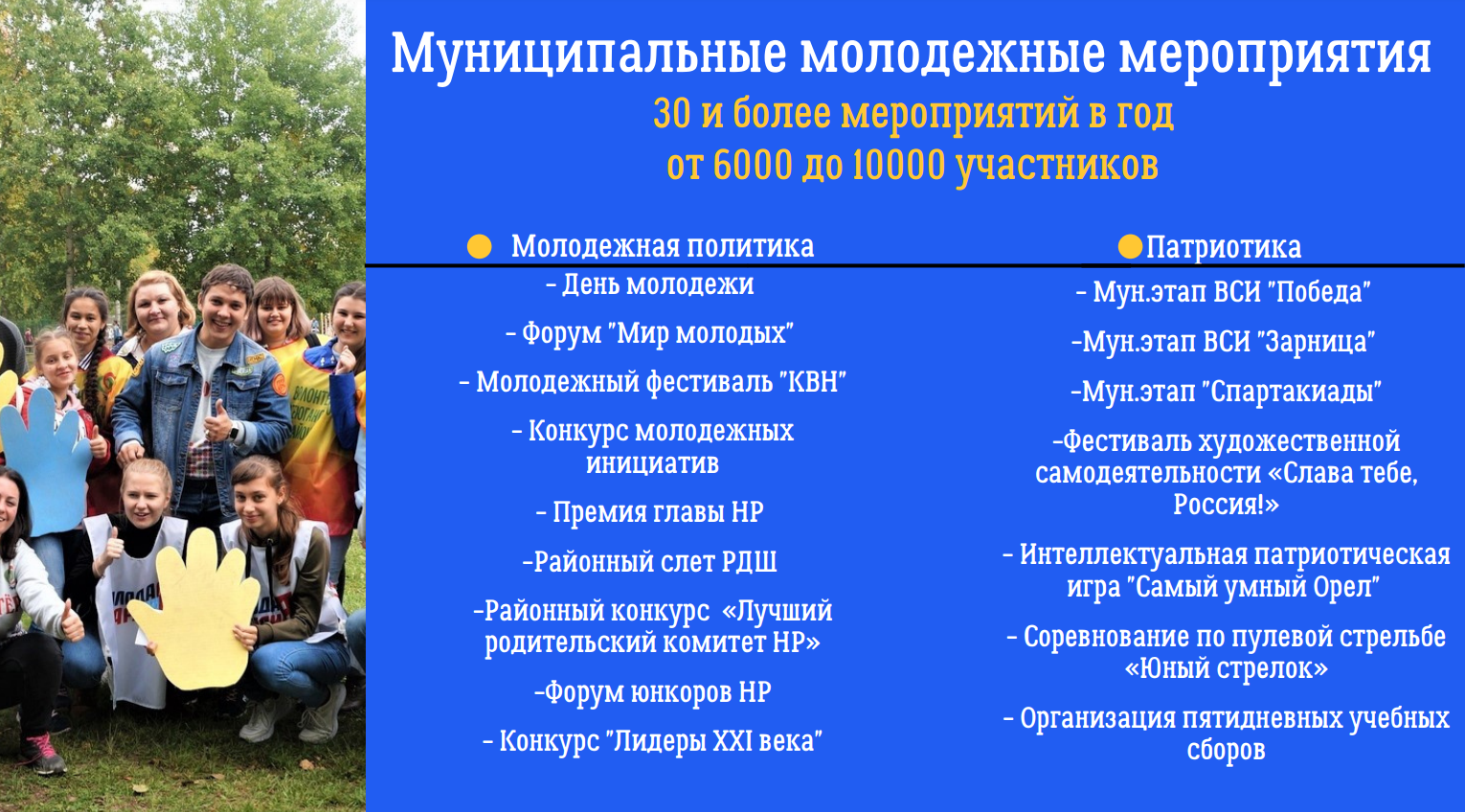 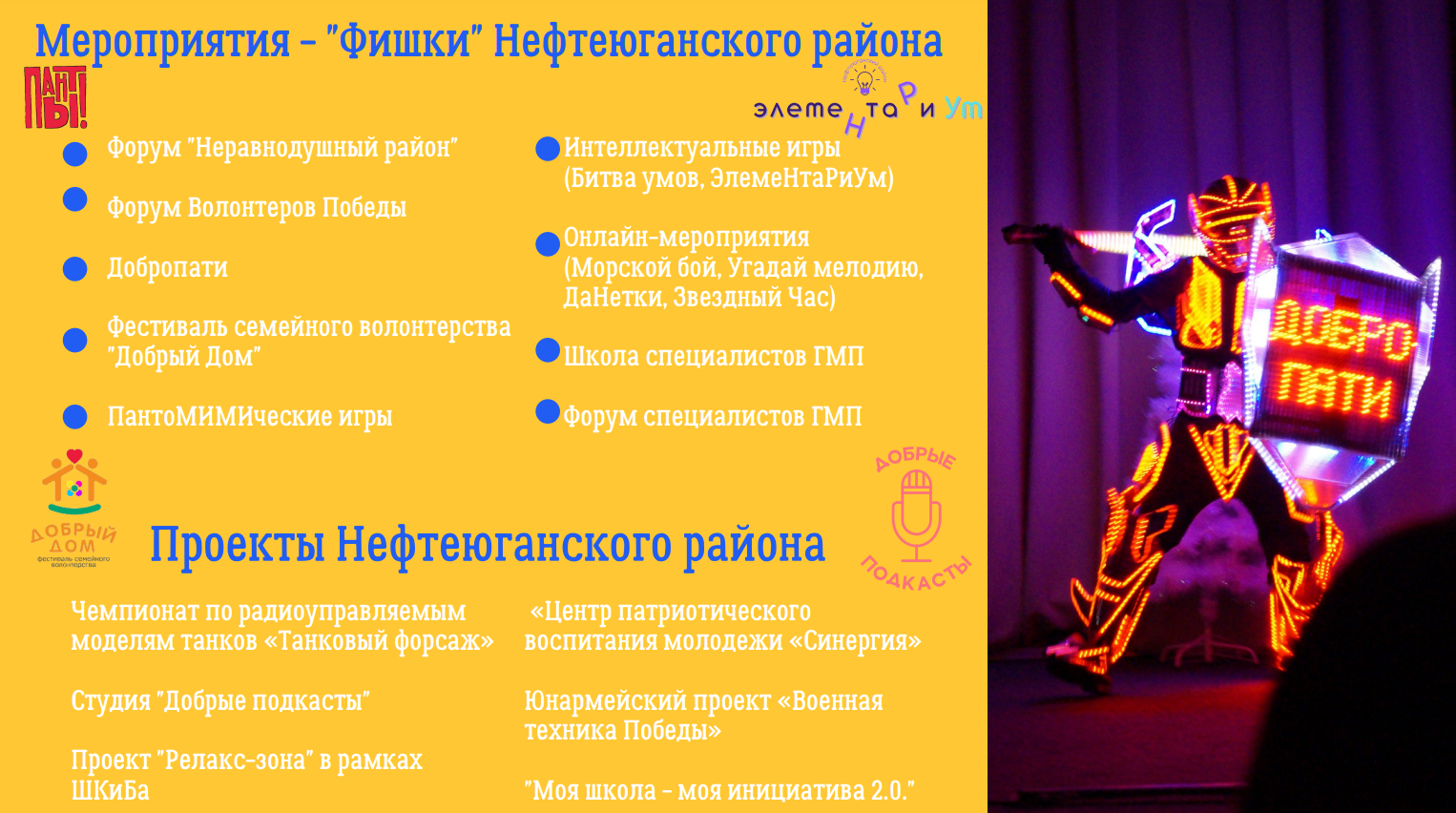 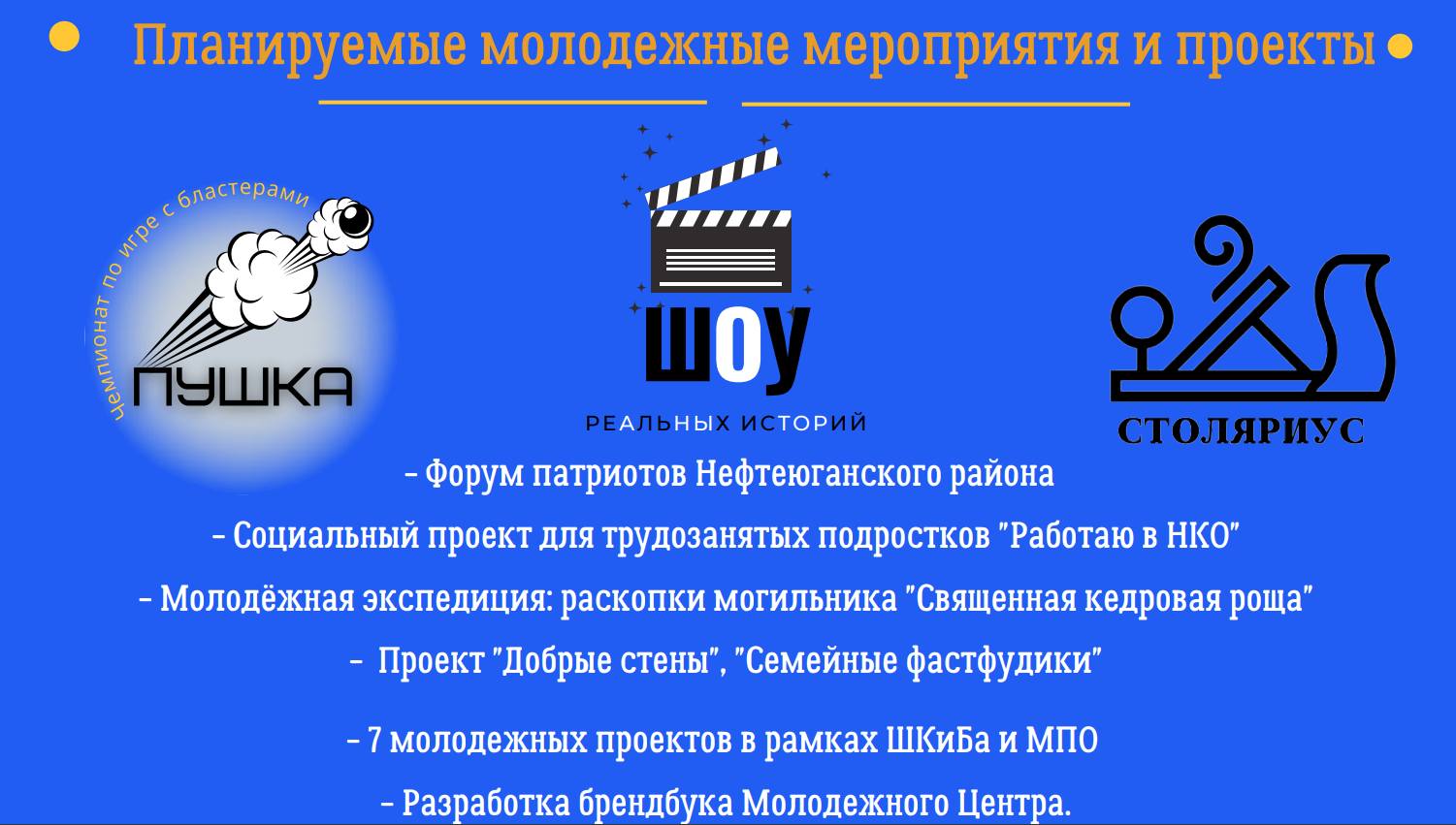 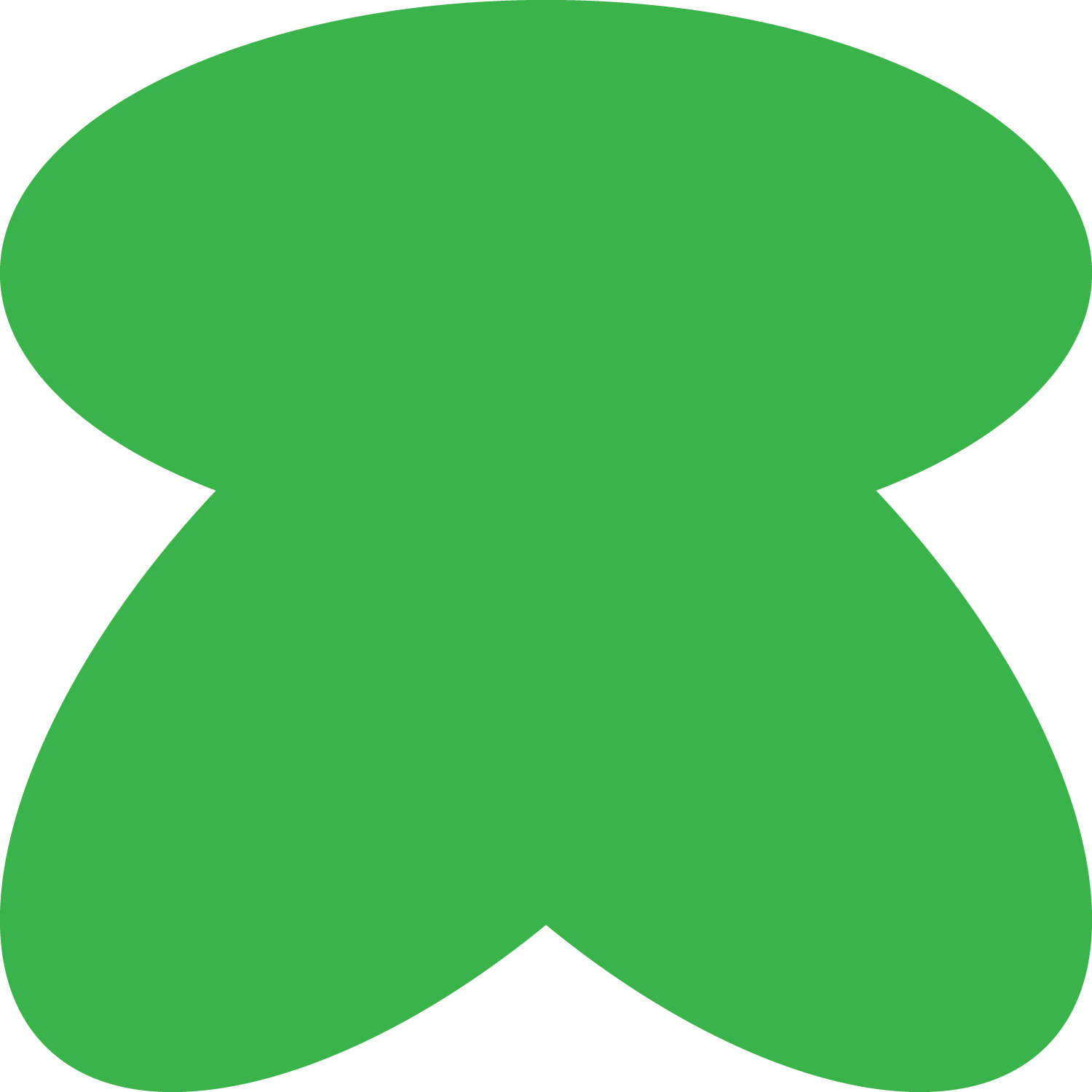 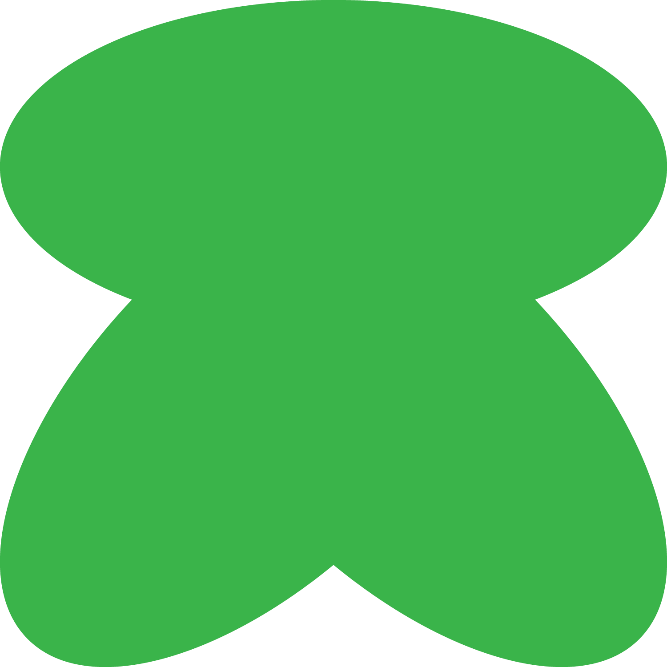 Студия «Добрые подкасты»
Центра патриотического воспитания «Синэргия»
Первые шаги в инициативном бюджетировании
Региональное инициативное бюджетирование
Молодёжный медиаковоркинг «Перспектива»     ( 2 541 300 рублей)
Реконструкция спортивной площадки на территории Усть-Юганской школы (2 698 400 рублей)
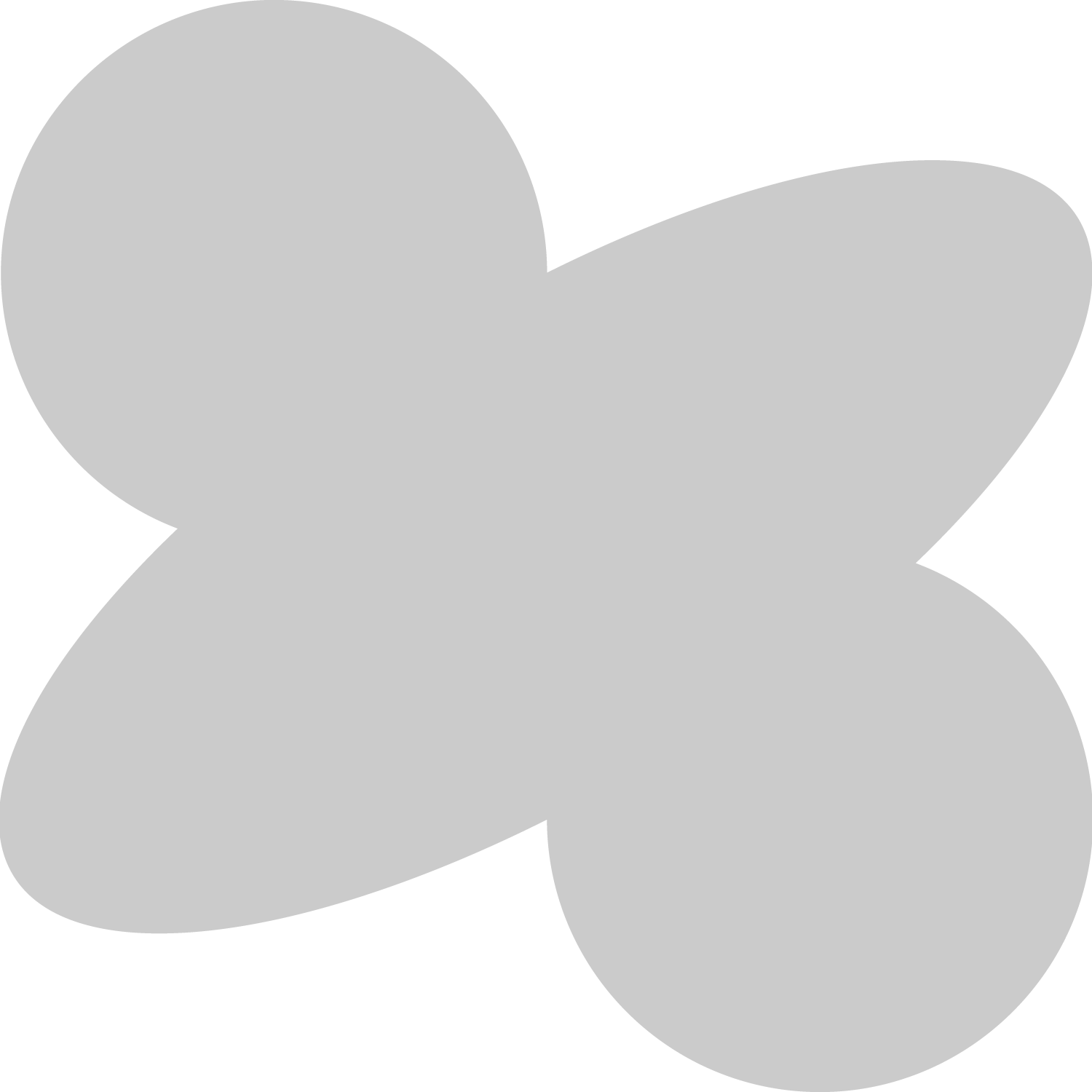 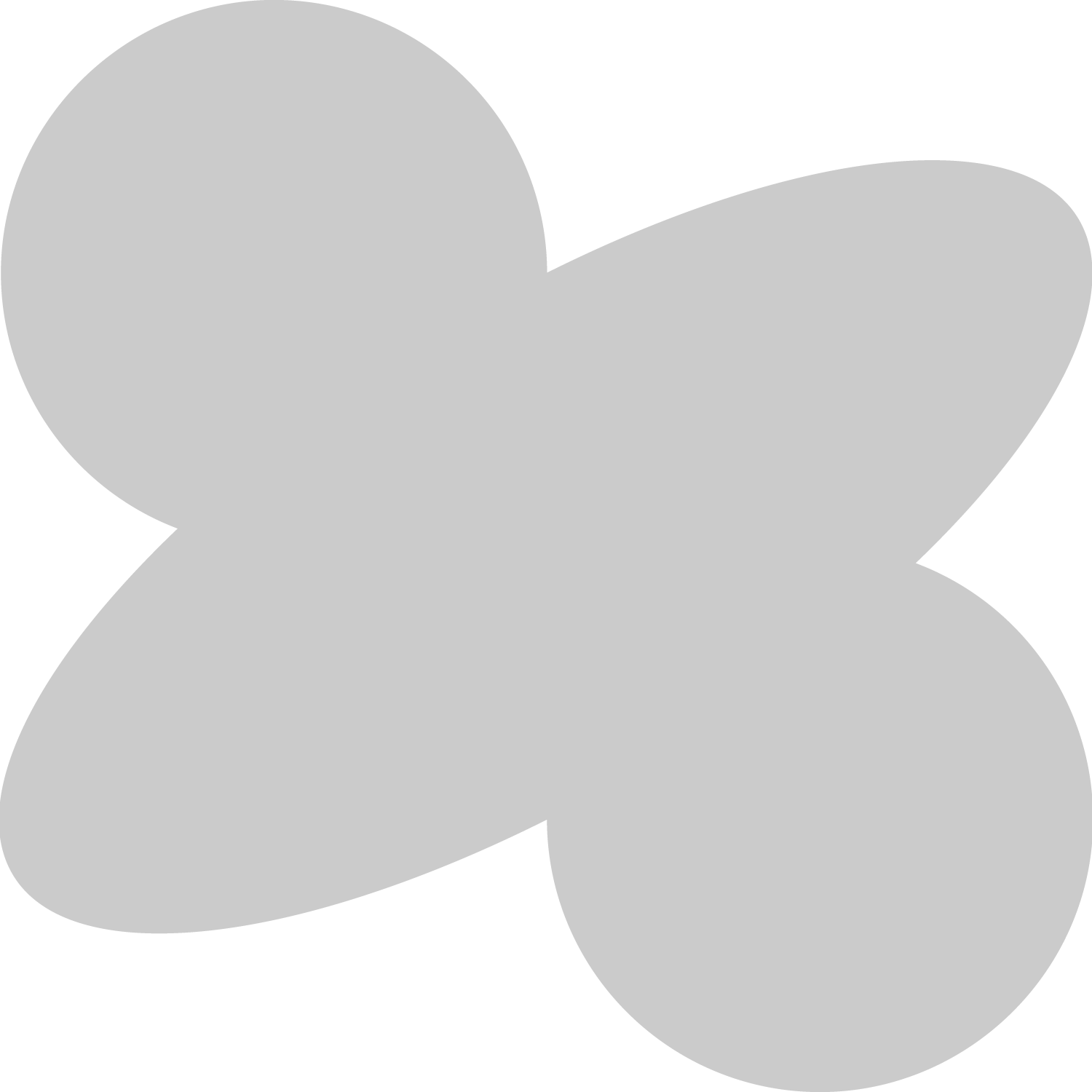 возможности
Районный конкурс молодежных инициатив (14-35 лет);
Грант Губернатора Югры (14+);
Грант Росмолодежи  (14-35 лет);
Конкурс «Молоды душой» (18+);
Международная премия «#МыВместе» (14-35 лет);
Инициативное бюджетирование  (16+);
Грант Фонда Президентских грантов;
Грант Президентского фонда культурных инициатив;
Гранты различных ФОНДОВ (Потанина, Тимченко и т.д.).
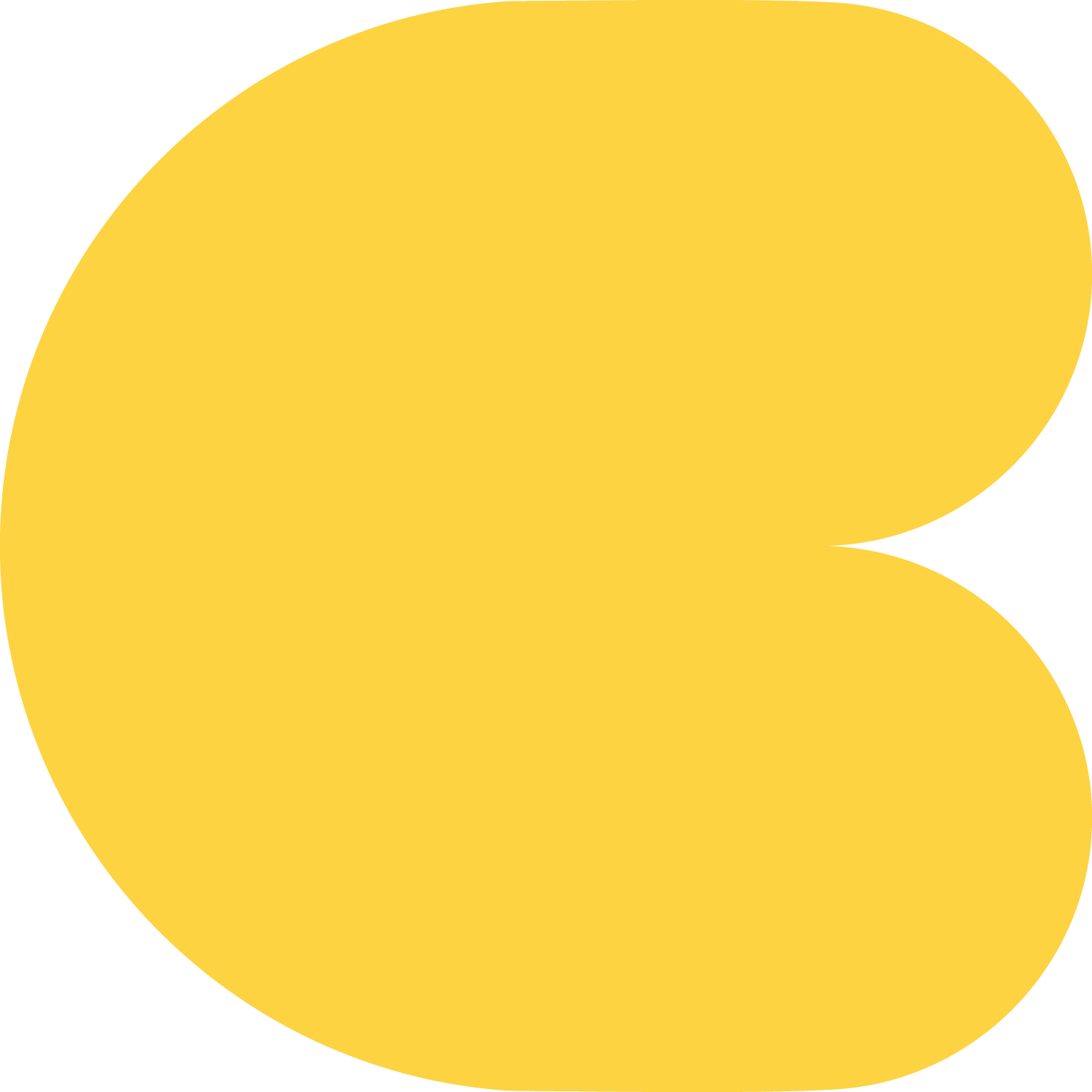 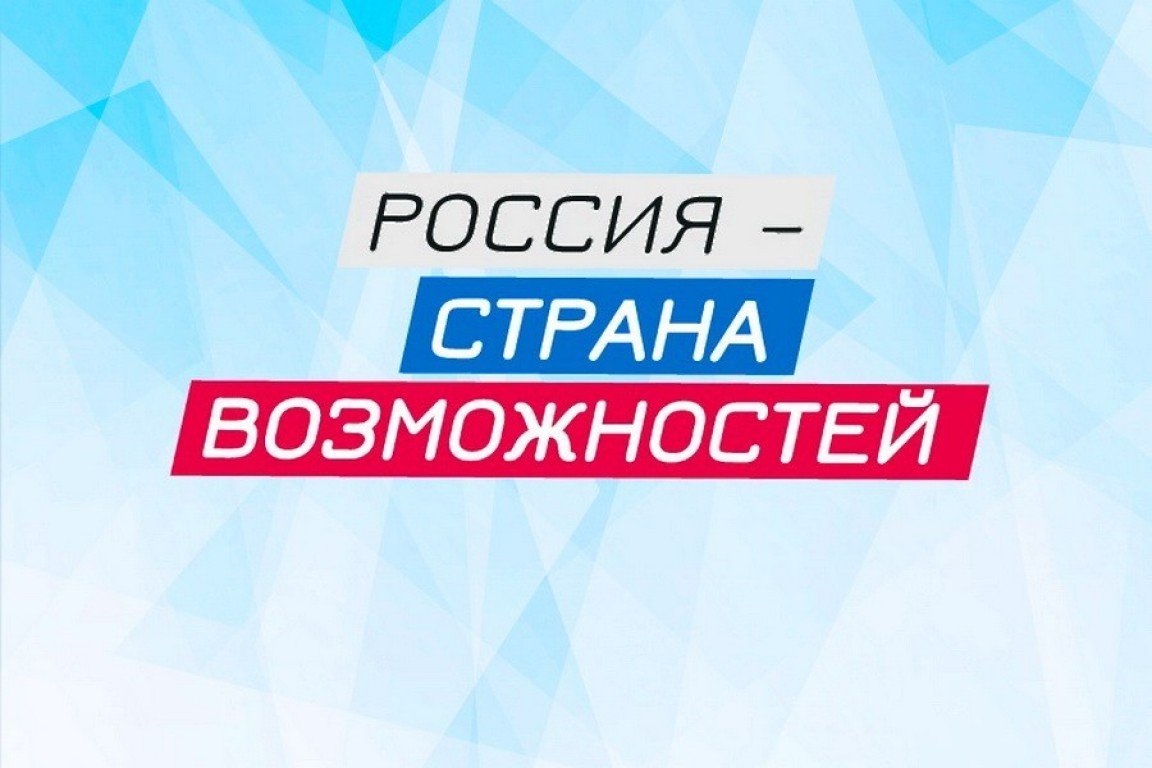 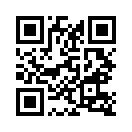 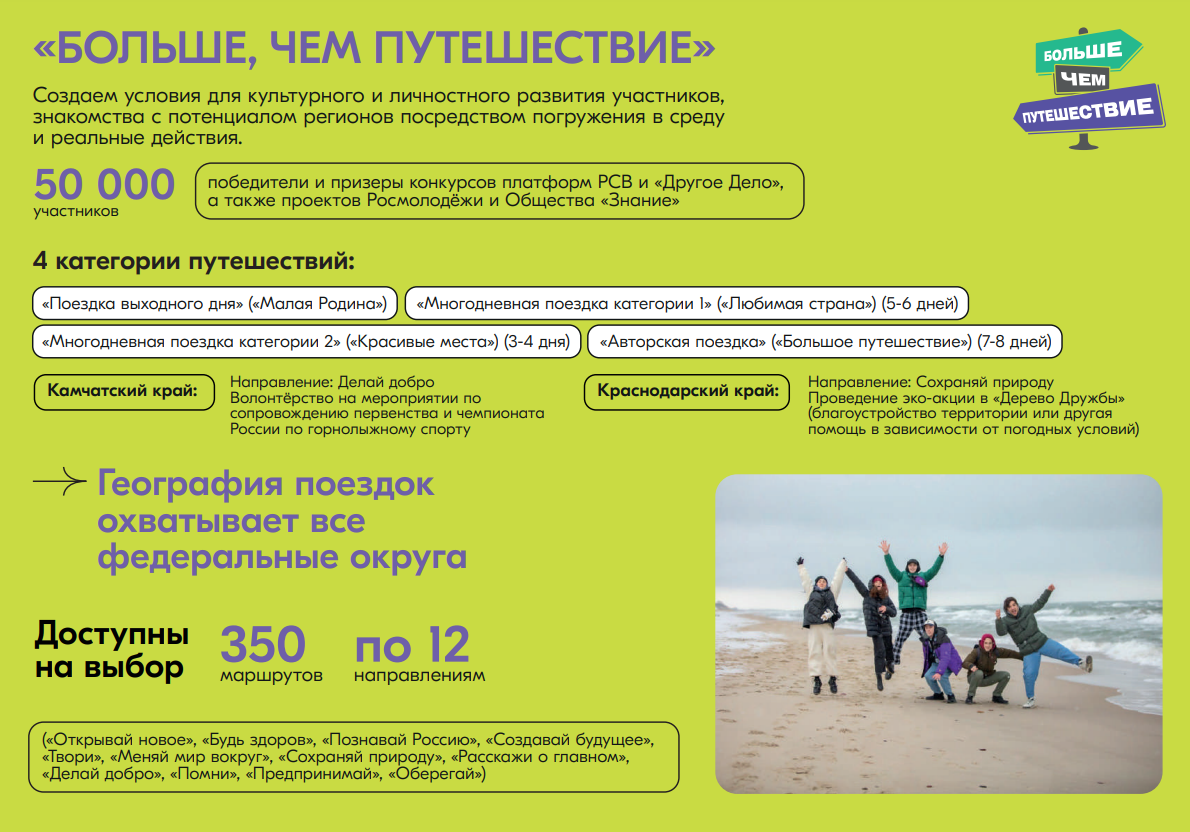 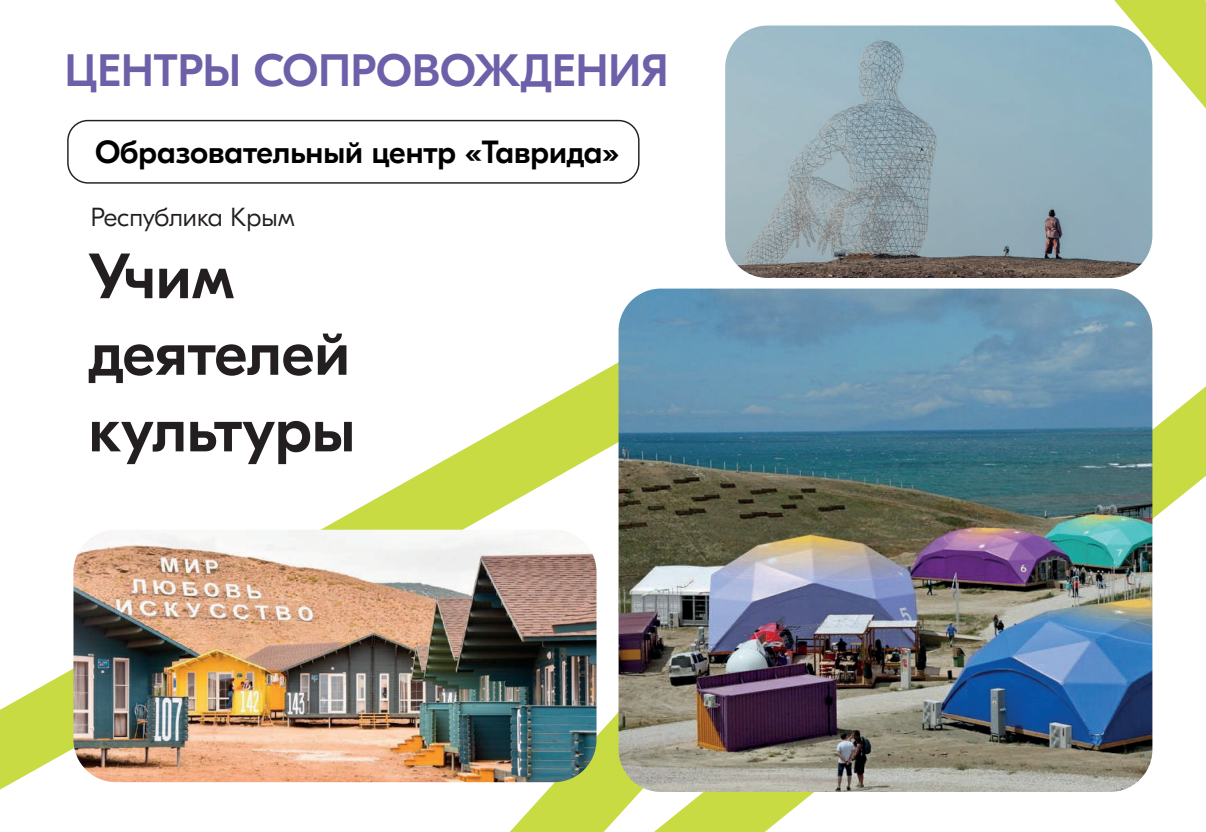 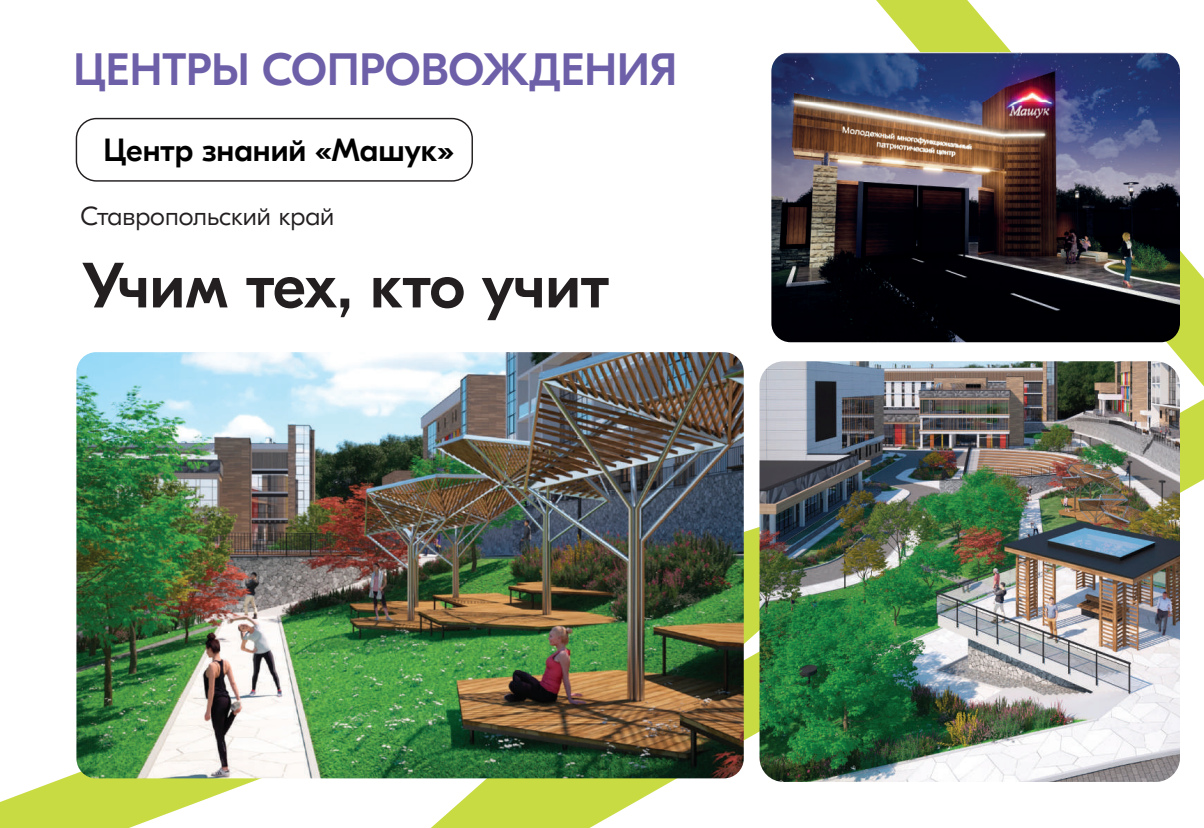 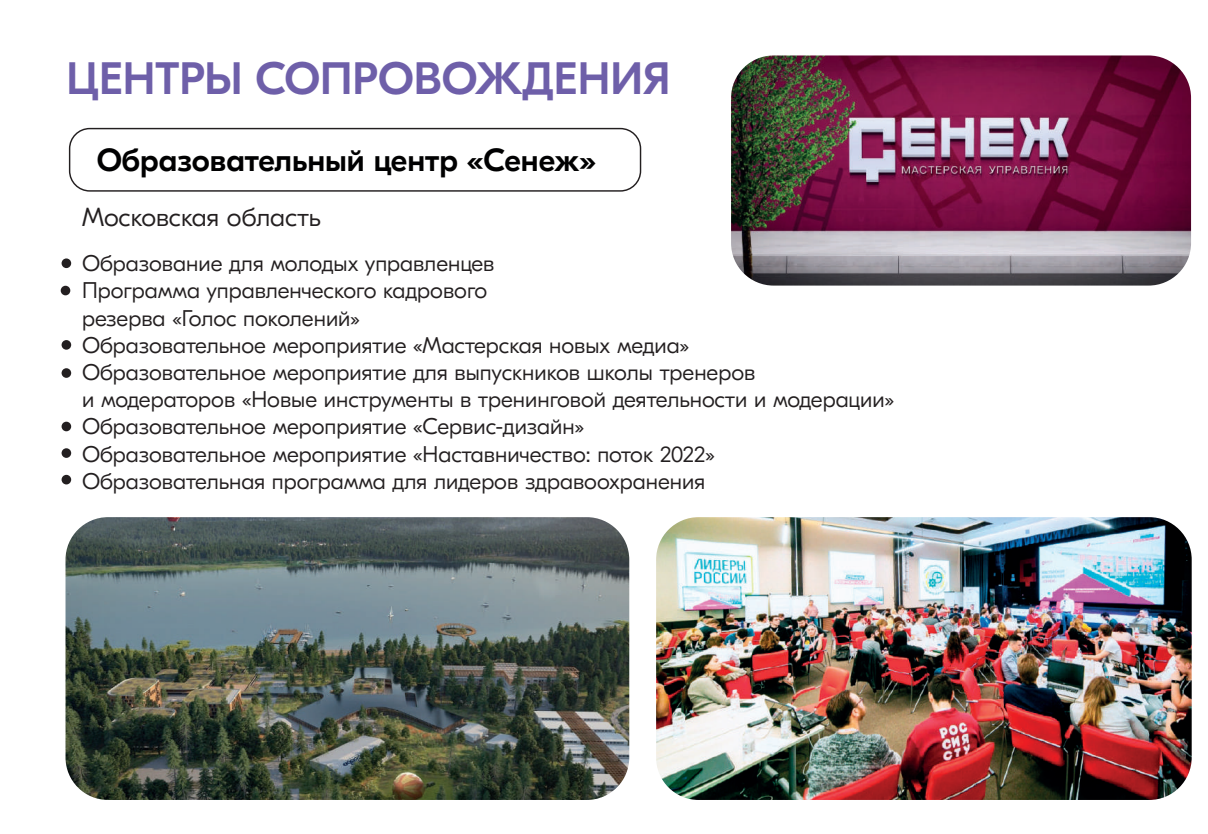 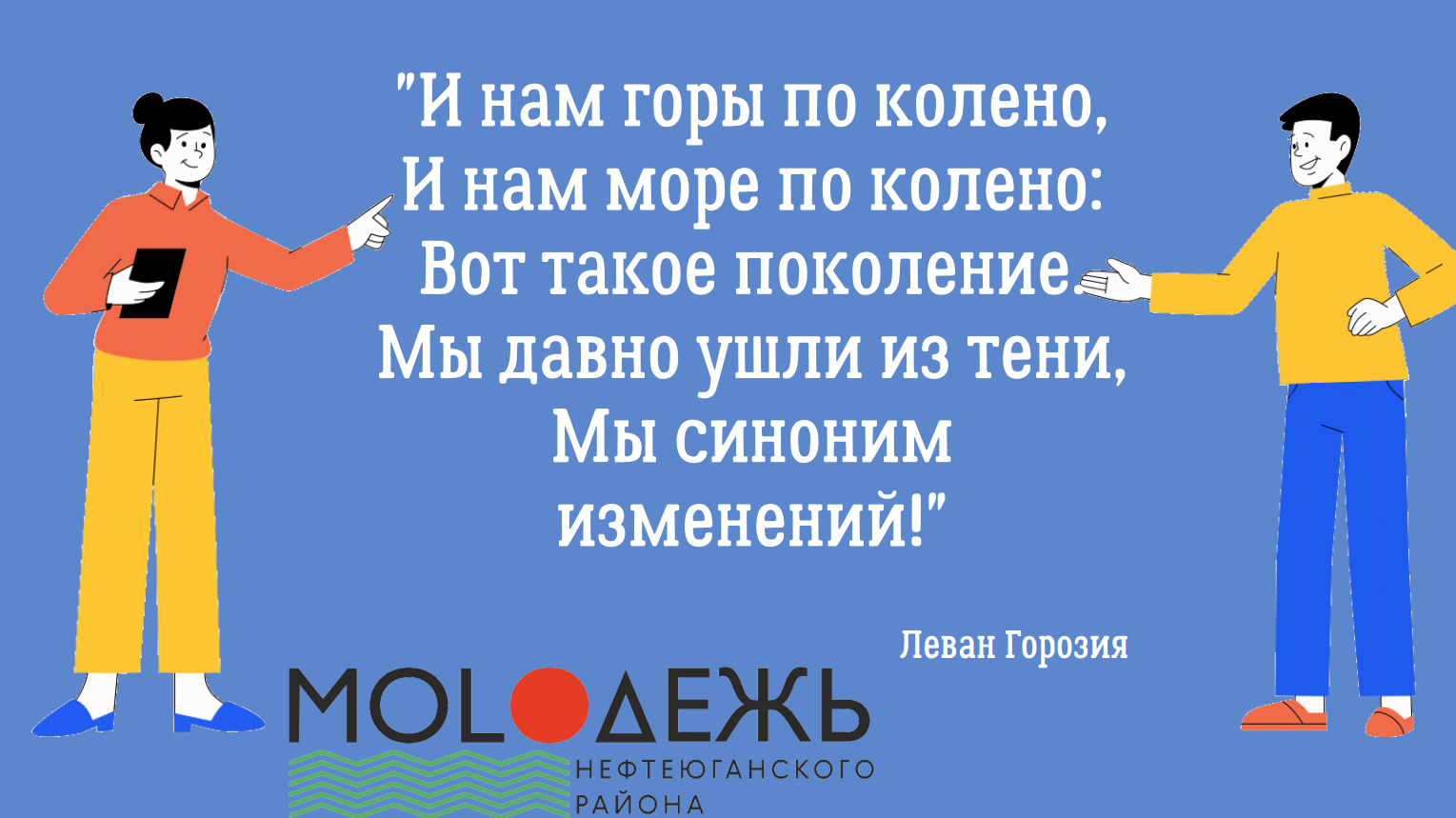